Pedagogų kvalifikacijos tobulinimo prioritetai ir perspektyvos 2016 m.
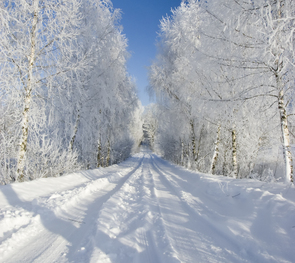 Darbotvarkė
2015 m. Panevėžio miesto rezultatų aptarimas (mokytojų kvalifikacijos tobulinimo aspektu): sėkmės, problemos, galimybės
Diskusija „Ką 2016 m. turime padaryti geriau?“
2015 m. kvalifikacijos tobulinimo renginių statistika
Lektoriai
2015 m. kvalifikacijos tobulinimo renginių paskirtis
Renginių trukmė
Kvalifikacijos tobulinimo renginių tematika:
Temos, kurioms mažai skyrėme dėmesio:
refleksija, reflektavimas,
diferencijavimas,
individualios mokinio pažangos stebėjimas, fiksavimas, pamatavimas pamokoje,
žemų pasiekimų mokinių ugdymas,
dviejų lygmenų  pamokų uždaviniai ir nuoseklus strategijų mokymas(is),
bendras raštingumas
Kursai
2015 m. sėkmės
Metodinių būrelių renginys „Įgyvendintų idėjų mugė“
Metodinių būrelių pirmininkų aktyvesnis bendravimas ir bendradarbiavimas su PPŠC
Mokytojų senjorų telkimas 
Užbaigti visi ES projektai
2015 m. metodinių būrelių sėkmės
1.
2.
3.
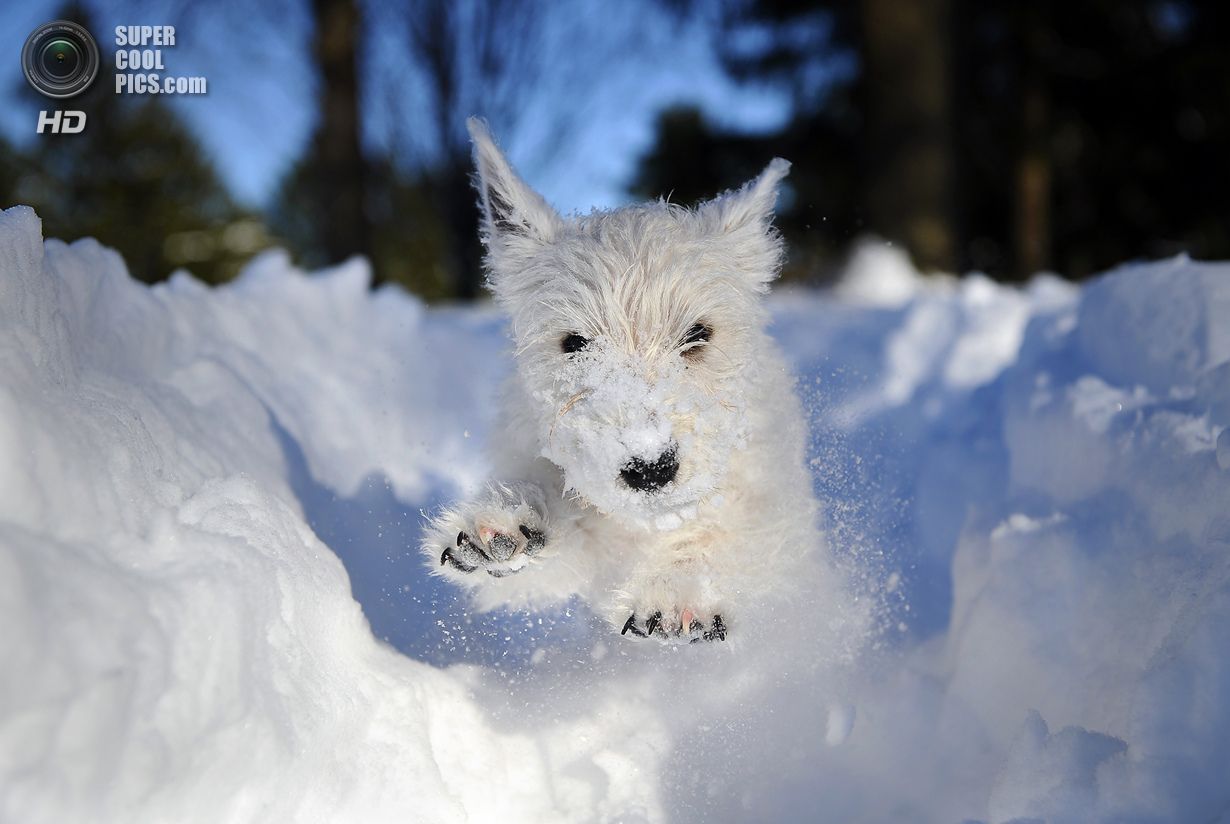 Kontekstas
Duomenys. Testavimo rezultatai 2015 m.
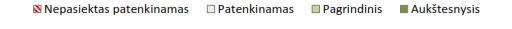 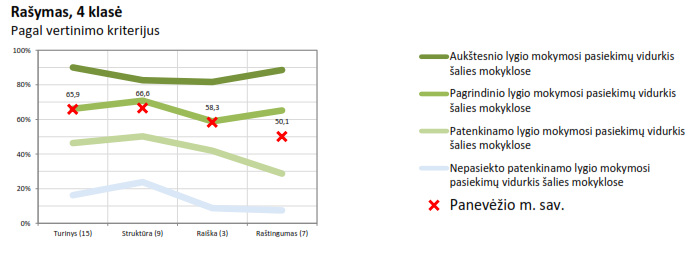 Duomenys. Testavimo rezultatai 2015 m.
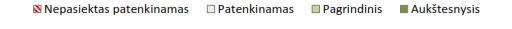 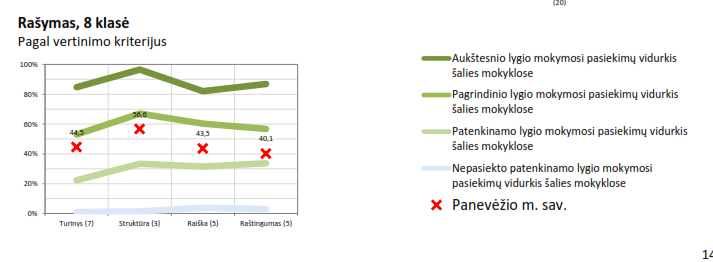 Duomenys. Testavimo rezultatai 2015 m.
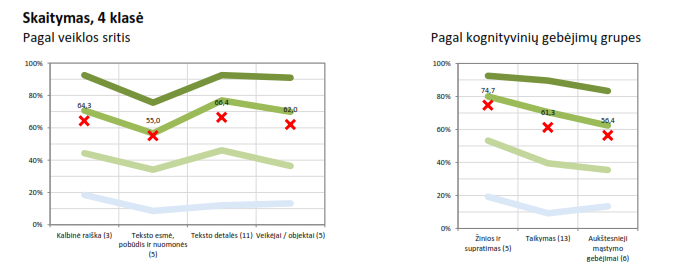 Duomenys. Testavimo rezultatai 2015 m.
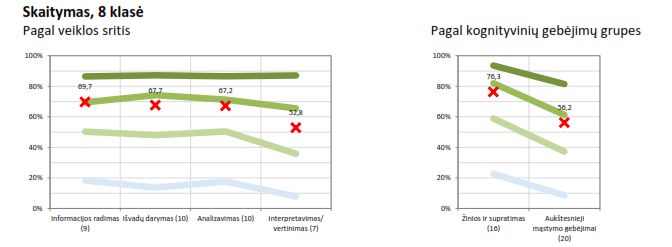 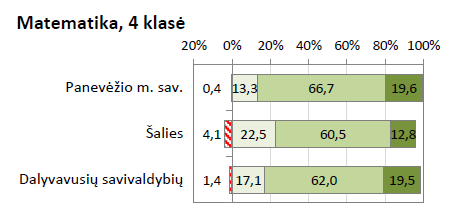 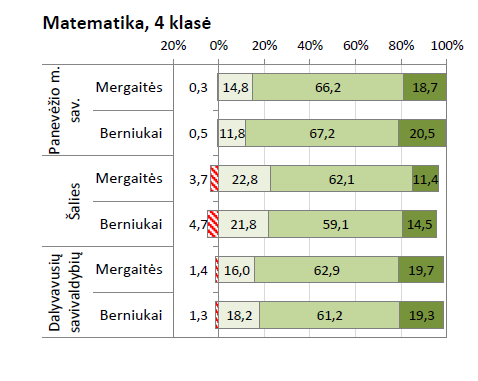 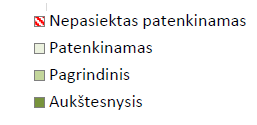 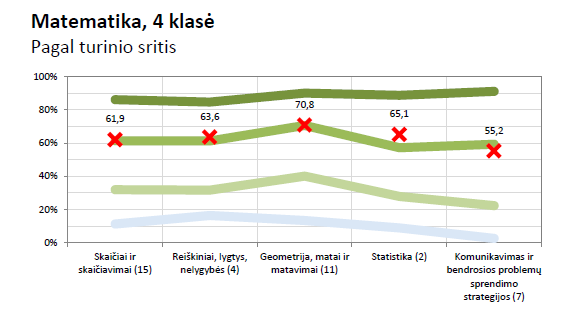 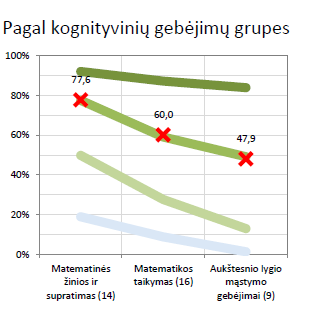 Duomenys. Testavimo rezultatai 2015 m.
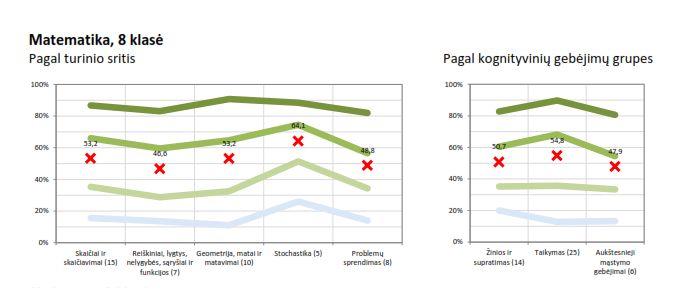 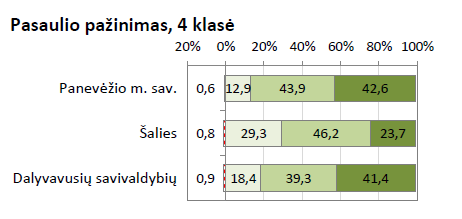 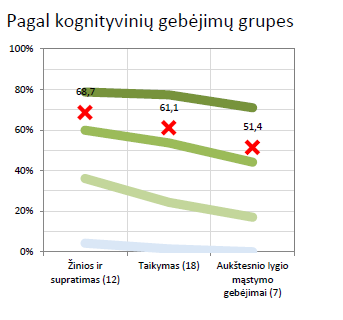 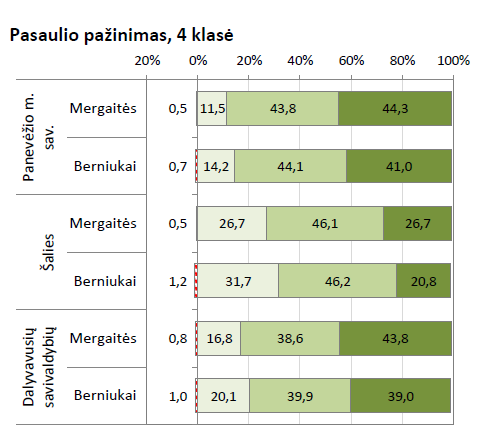 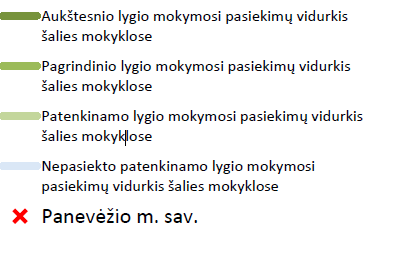 Duomenys. Testavimo rezultatai 2015 m.
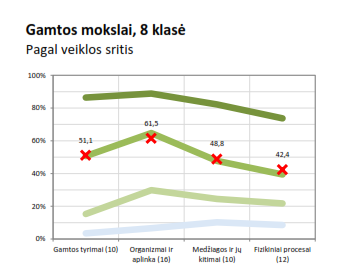 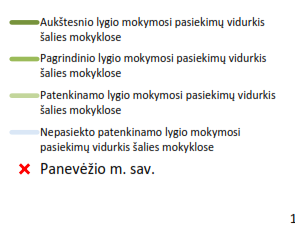 Duomenys. Testavimo rezultatai 2015 m.
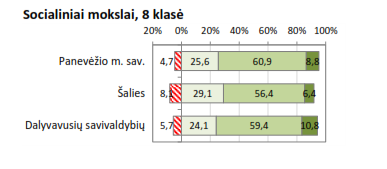 Duomenys. Testavimo rezultatai 2015 m.
Duomenys. Testavimo rezultatai 2015 m.
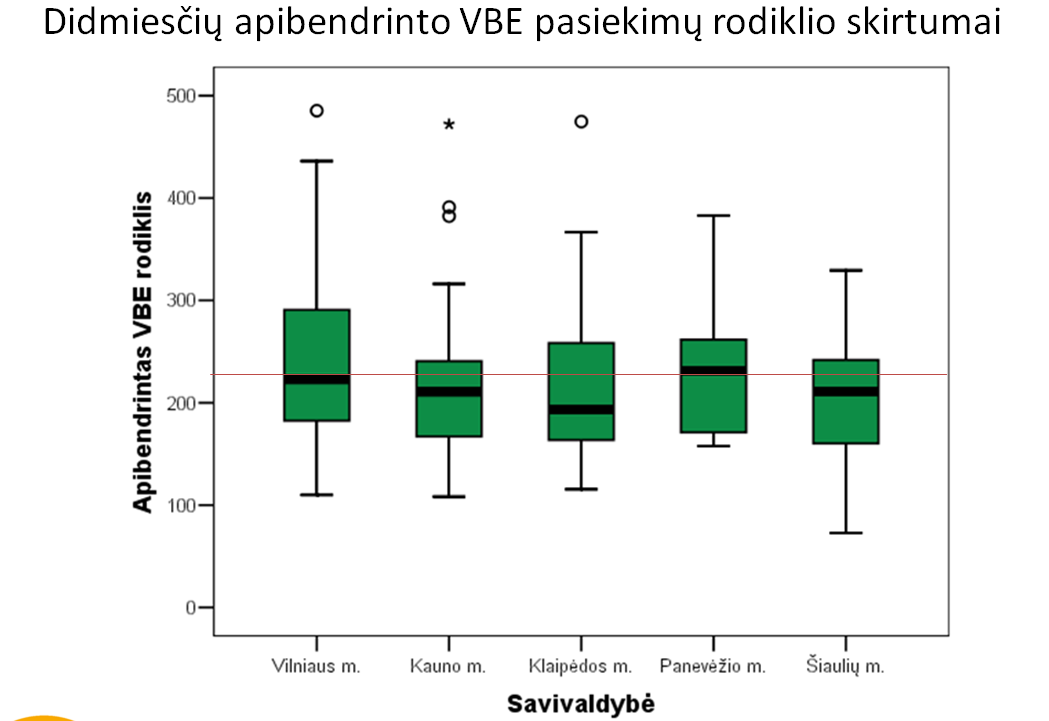 Voratinklinių diagramų interpretavimasPanevėžio savivaldybės 2014 m. rezultatai (2)
2015-03-18
Dr. Pranas Gudynas
25
Savivaldybių mokyklų sukuriama vidutinė pridėtinė vertė (Panevėžio sav. Nr. 22)
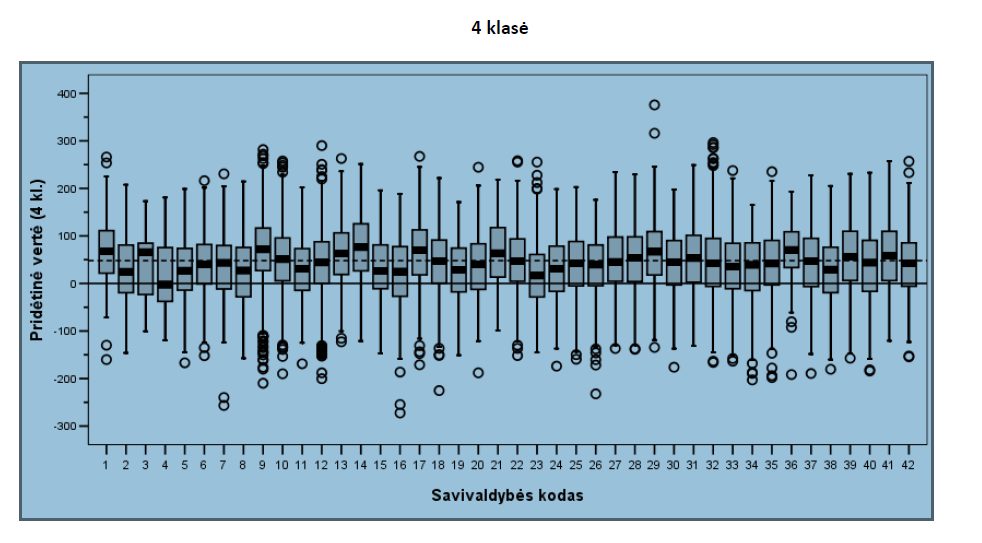 Panevėžio mokyklų sukuriama vidutinė pridėtinė vertė
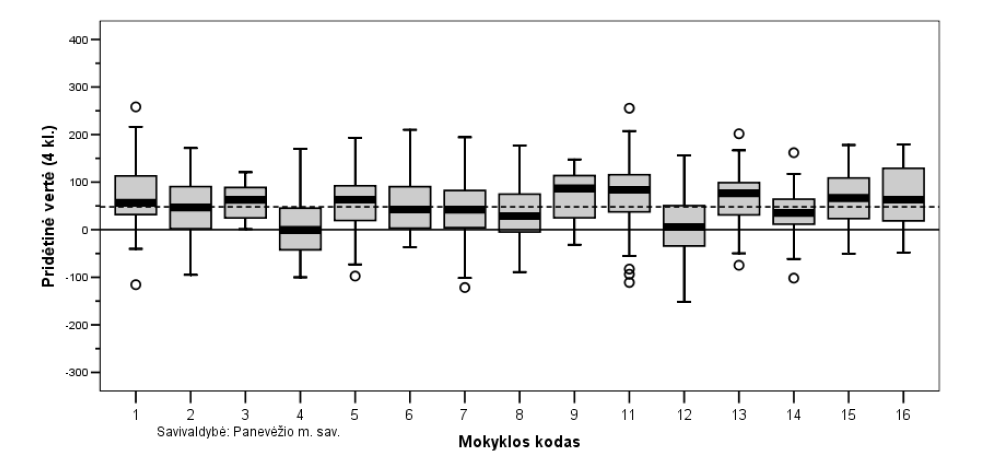 Savivaldybių mokyklų sukuriama vidutinė pridėtinė vertė (Panevėžio sav. Nr. 22)
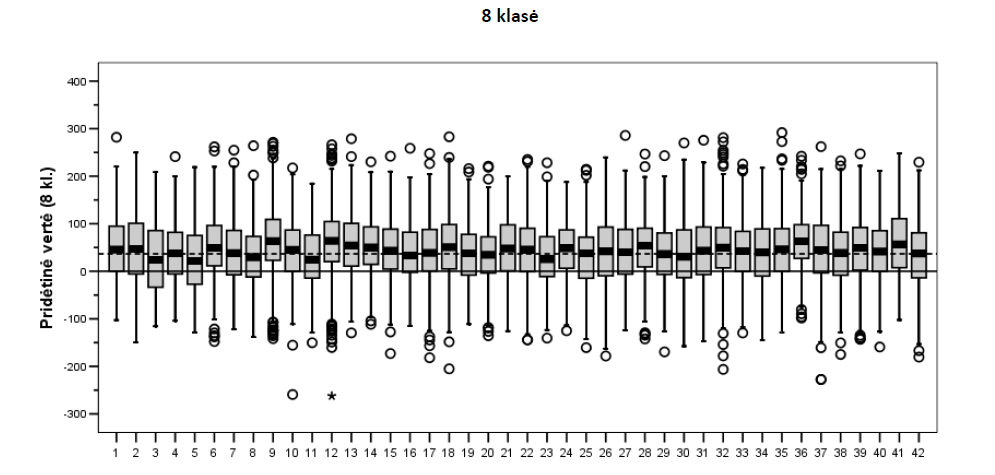 Panevėžio mokyklų sukuriama vidutinė pridėtinė vertė
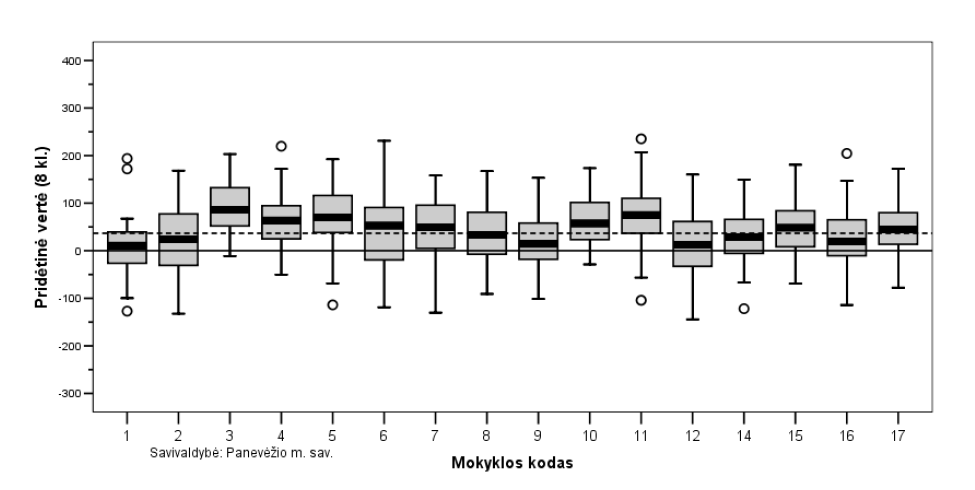 Problemos - mūsų draugai
Skirtumai tarp mergaičių ir berniukų 
Rašymas ir raštingumas 
Pilietinis ugdymas
Patyčios
...
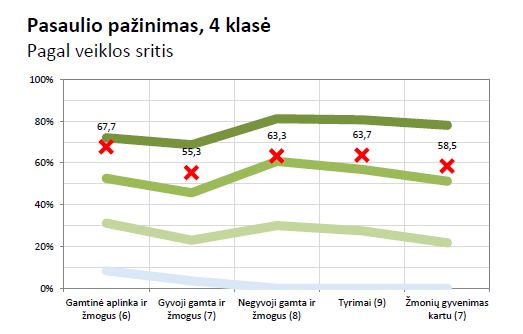 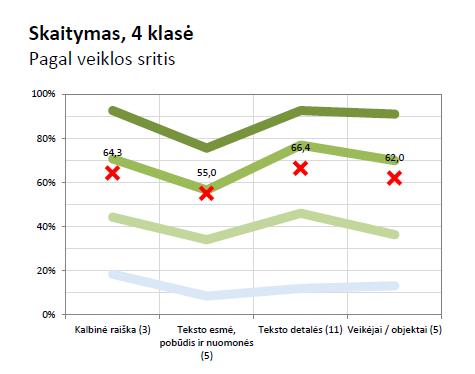 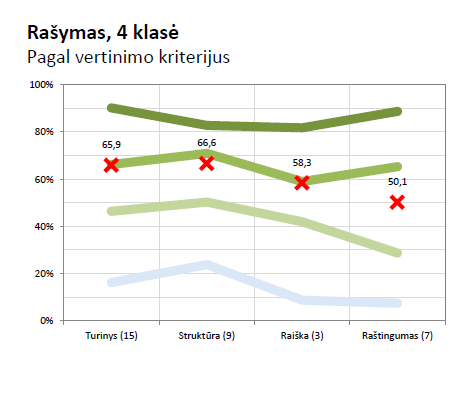 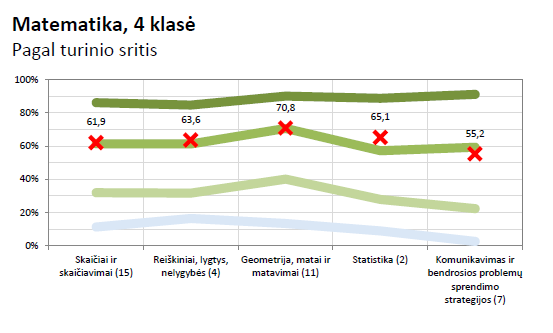 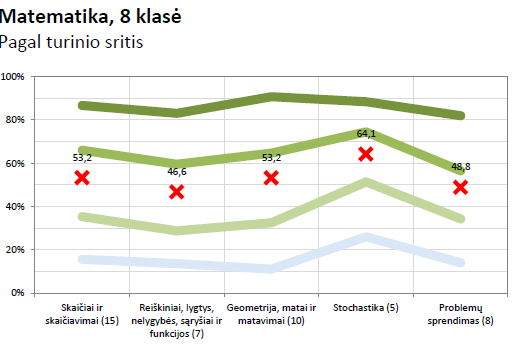 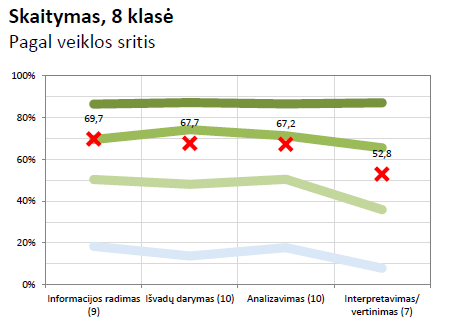 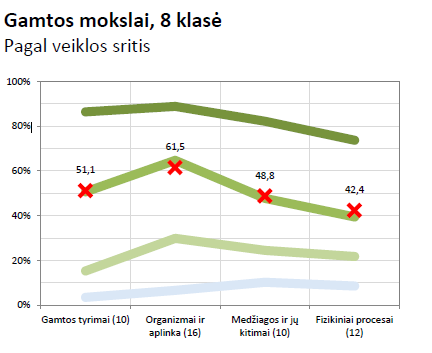 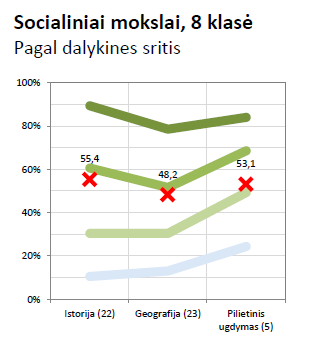 Panevėžio miesto mokyklųstiprieji (+10) ir tobulintini (-5) veiklos aspektai
Tobulintini aspektai (-5)
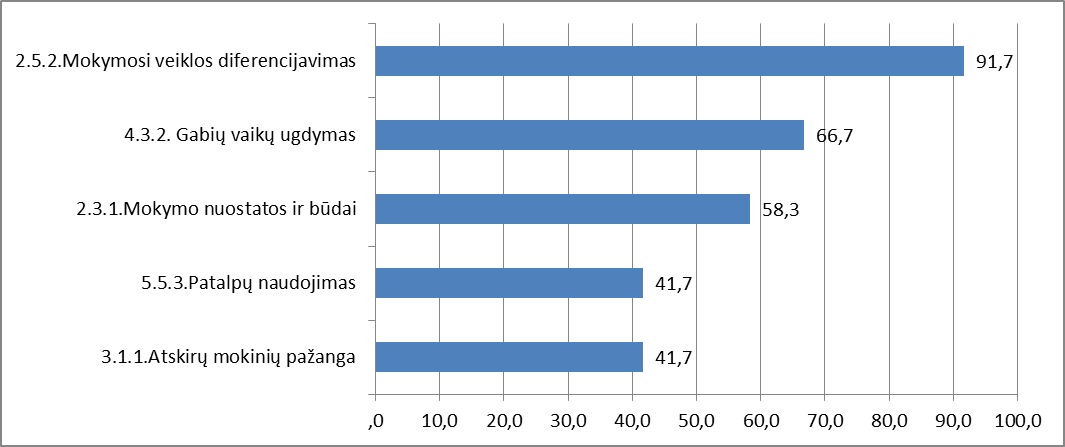 [Speaker Notes: Gabūs vaikai ir patalpų naudojimas skiriasi nuo bendro Lietuvos vidurkio.]
Stiprieji aspektai (+10)
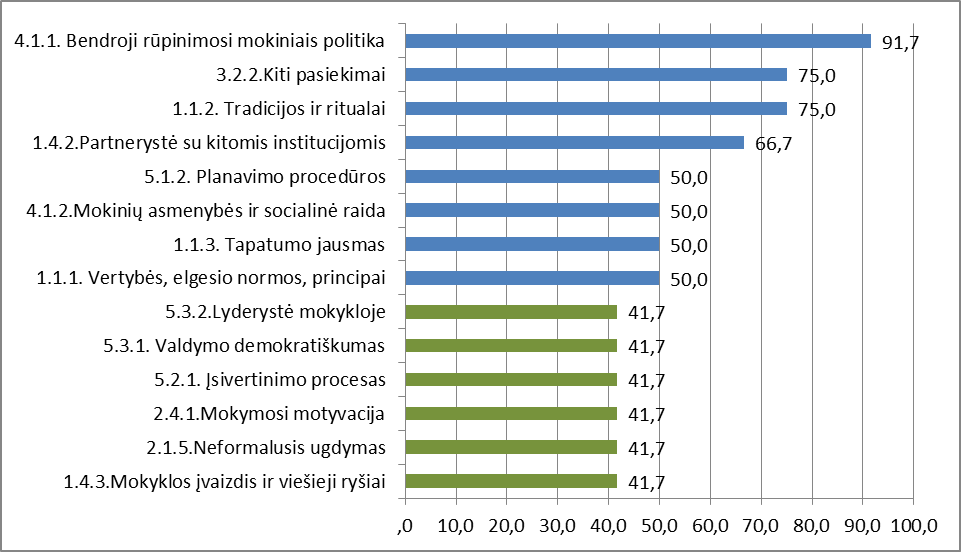 [Speaker Notes: Į 9-10 vietas papuolė net 6 rodikliai, todėl visi ir sudėti  
Nuo bendro Lietuvos vidurkio skiriasi pagal kultūros aspektus – vertybes, elgesio normas ir principus, galima būtų įžvelgti ir asmenybės ir socialinę raidą.]
Ką 2016 m. turime padaryti geriau?
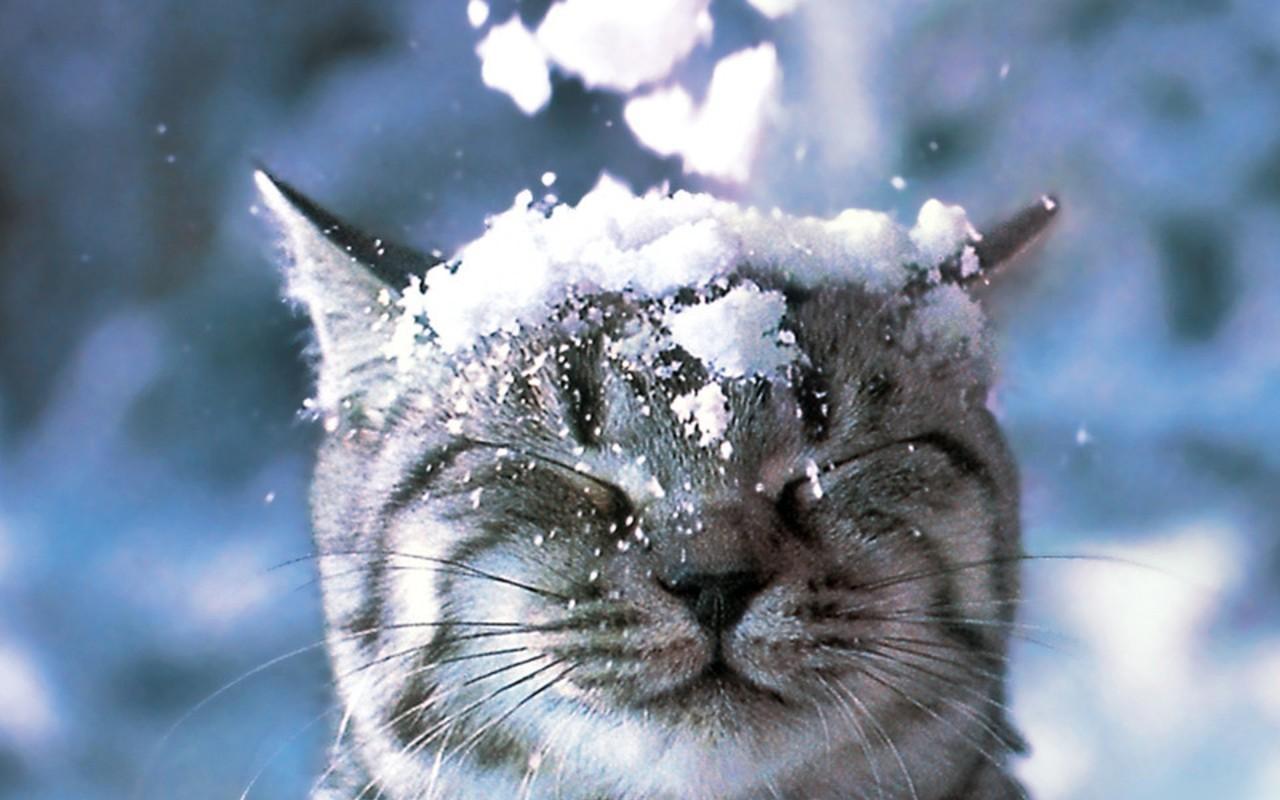